PEST
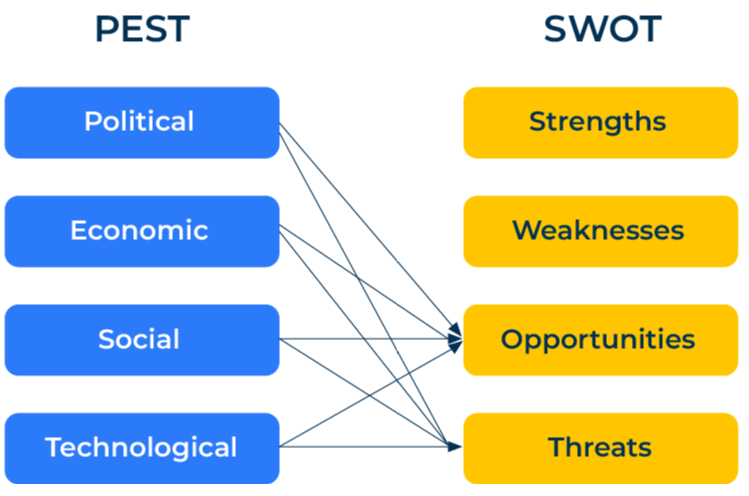 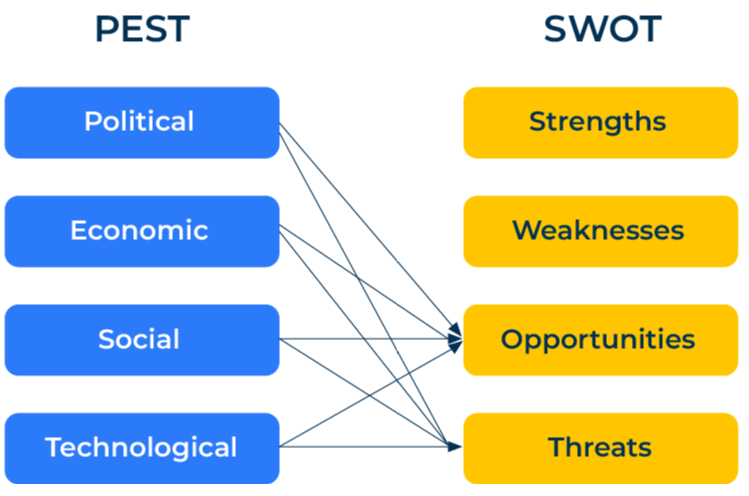 A model to assess forces shaping your business.
Use this model to understand the macro factors that are shaping your company’s future
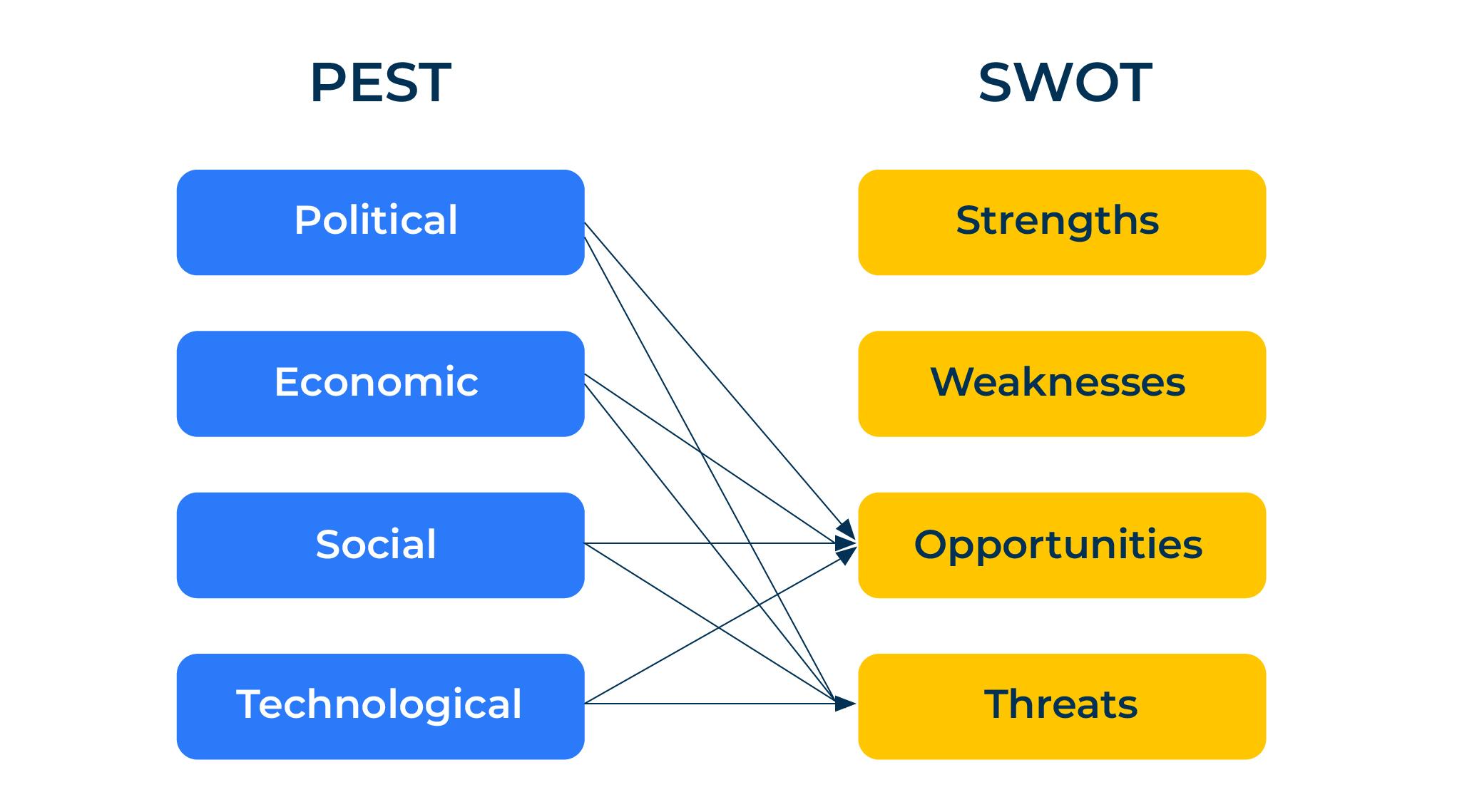 PEST is an acronym that describes four external forces that shape the business environment – political, economic, social and technological. 

The PEST tool is used to examine the macro and micro factors that determine threats and opportunities within the marketplace. It is normally used before a SWOT to provide an understanding of the opportunities and threats. The PEST framework can be used to examine the market for a company, product or brand. It is an analysis worth carrying out at least once a year (more frequently if forces have changed).
‹#›
Copyright © B2B Frameworks Ltd 2018
Political questions.
Companies are influenced to a greater or lesser extent by the political environment in which they operate. Use the following questions to determine the importance of these forces. Decide whether the force is positive or negative to your business and give it a score out of 10 to indicate the level of influence this force has on your business.
‹#›
Copyright © B2B Frameworks Ltd 2018
Economic questions.
The local economy will have a big impact on your business. Consider the following factors for the country (countries) in which you operate. Decide whether the force is positive or negative to your business and give it a score out of 10 to indicate the level of influence this force has on your business.
‹#›
Copyright © B2B Frameworks Ltd 2018
Social questions.
The demography and make up of the people in the regions where you operate will have a big influence on your company. Consider the following factors:
‹#›
Copyright © B2B Frameworks Ltd 2018
Technological questions.
Finally look at the technological factors that influence your company:
‹#›
Copyright © B2B Frameworks Ltd 2018
Bringing it together.
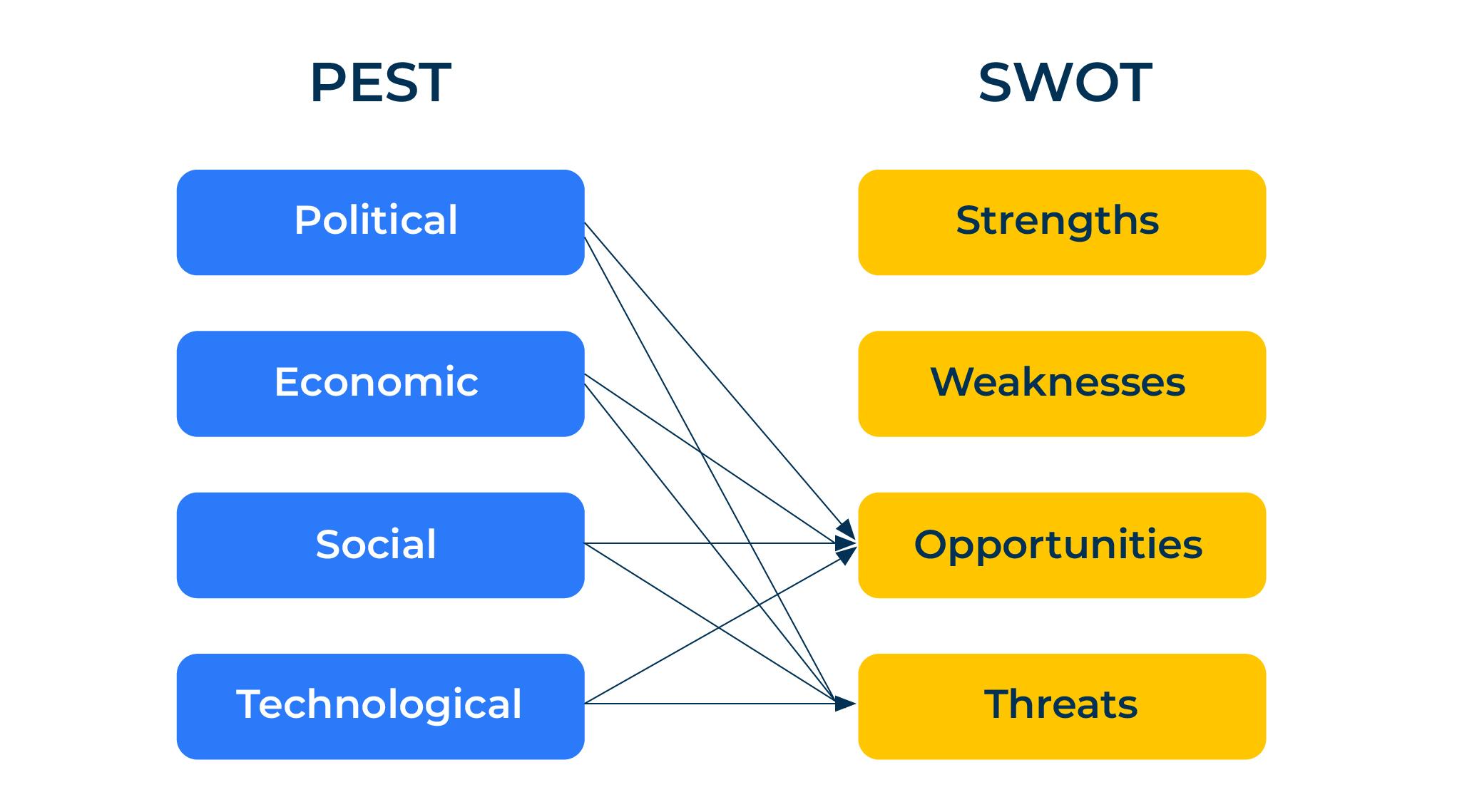 The forces listed in the templates are by way of example and you may add or subtract some that are appropriate to you in your business. 

Some people like to add Legislative forces and Environmental forces so creating the acronym PESTLE. You may want to add these if they are not already covered under the Political factors.

The scores you have given to the positive and negative influences of the forces on your business should help you when carrying out a SWOT analysis (providing a good steer as to the opportunities and threats).
‹#›
Copyright © B2B Frameworks Ltd 2018
Things to think about.
Take time to build up a deep understanding of each of the PEST factors. Work out which of these forces are the most important influences on your company. Set up alerts to inform you of any changes on these factors.
Pay particular attention to the threats and opportunities that arise from the analysis. Work out an action plan in response to these.
‹#›
Copyright © B2B Frameworks Ltd 2018
Thank you.